MERRY DECEMBER
in Primary School Radenci
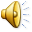 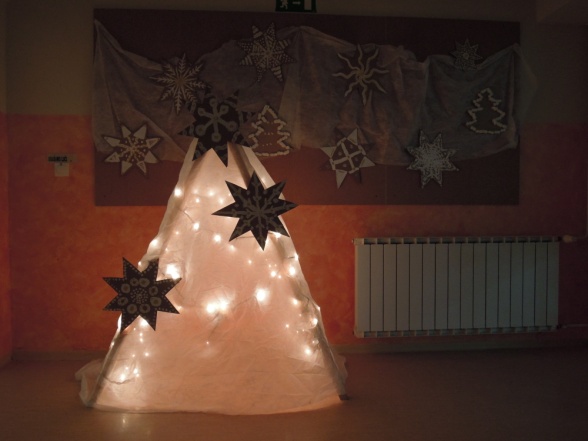 Decorating the school
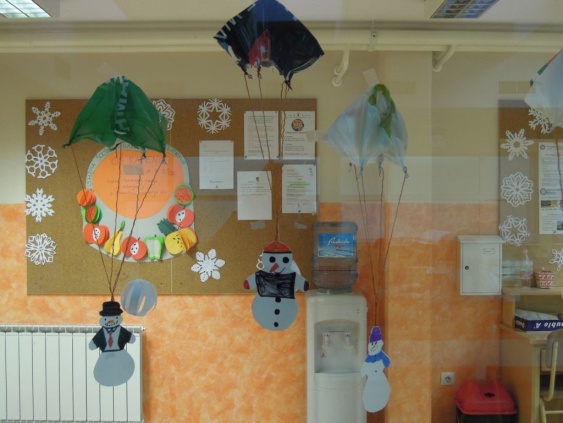 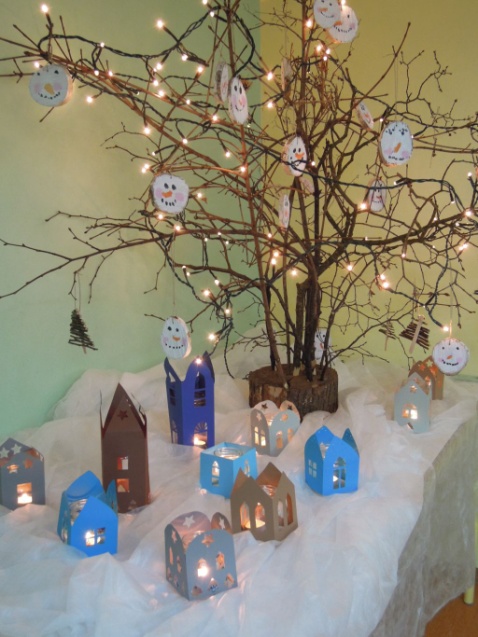 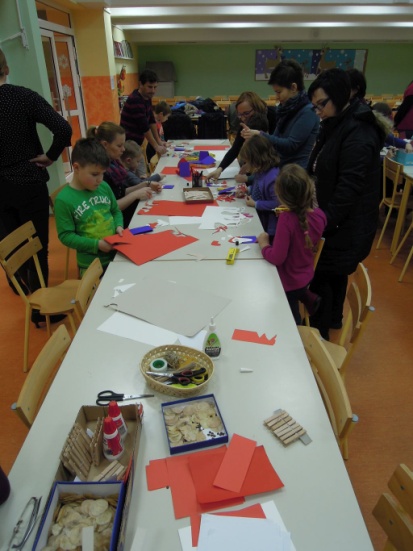 Christmas Workshops
for parents and pupils of first to fifth class
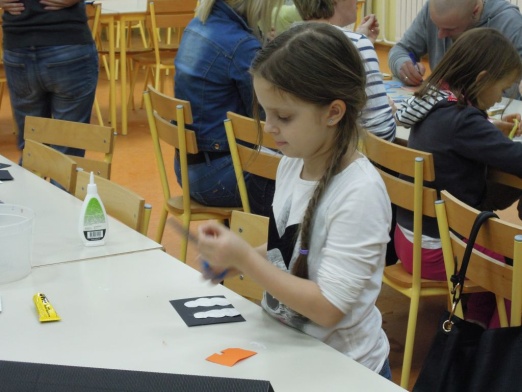 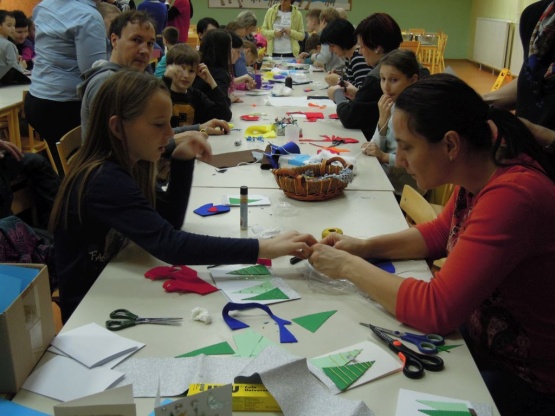 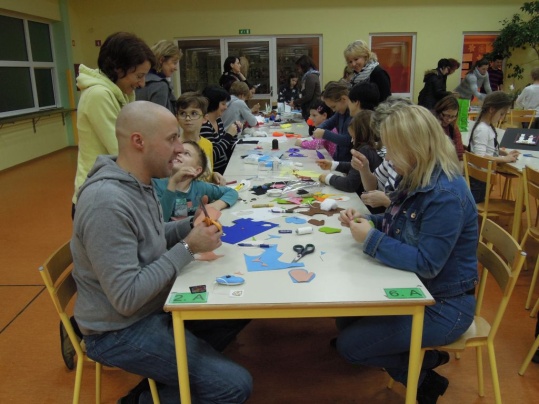 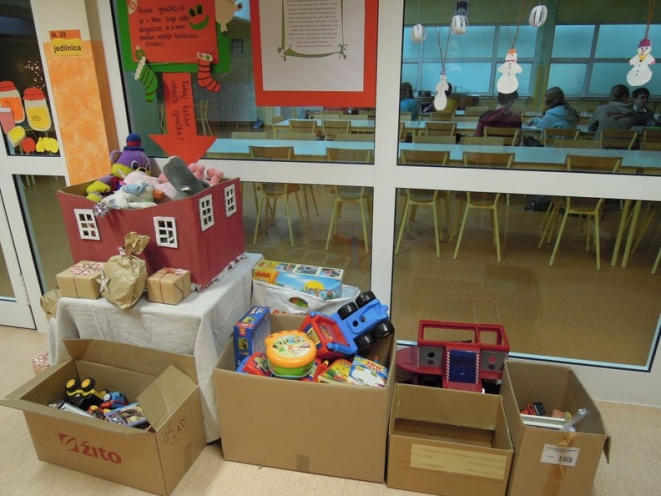 Charity
PUPILS:
	Collecting toys for the families who can not efford to buy toys for their children. 

	TEACHERS:
	Collecting food for the families in need in our region.
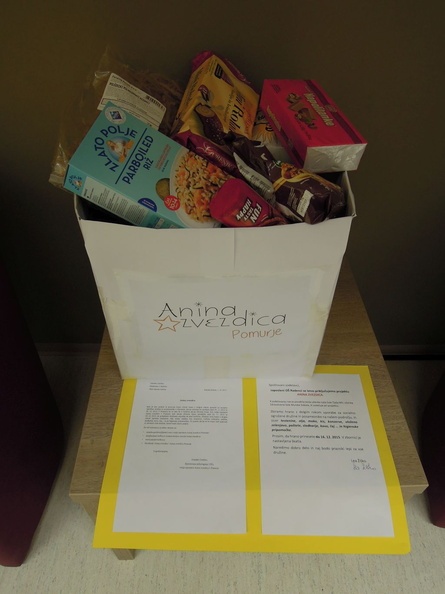 Celebrating Christmas and New year with retired workers of our school
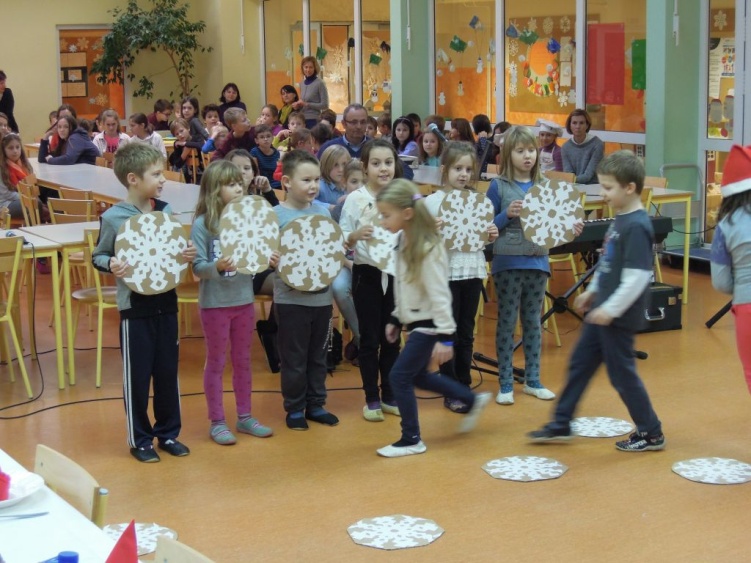 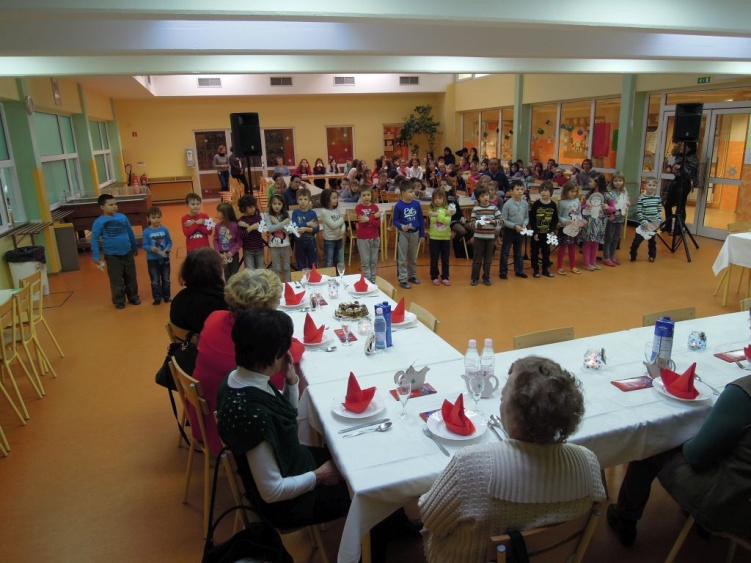 Celebrating Independence and Unity Day
Independence and Unity Day is a Slovenian national holiday that occurs on every 26 December to commemorate the official proclamation of the Slovenian independence referendum on 26 December 1990.
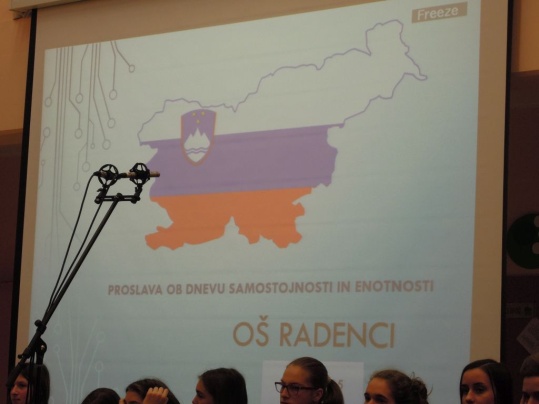 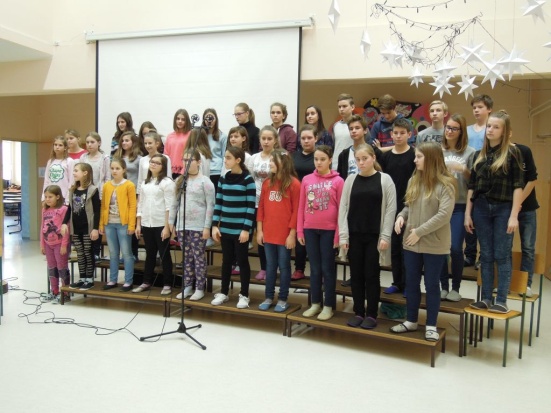 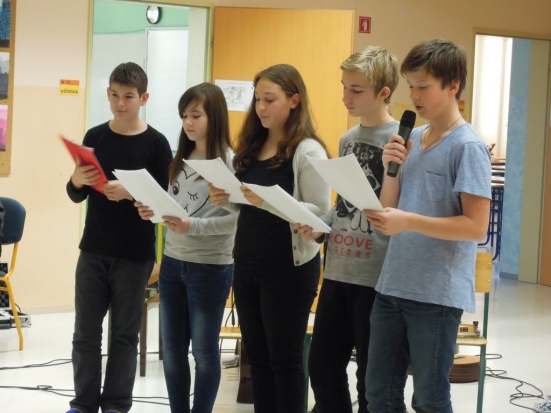 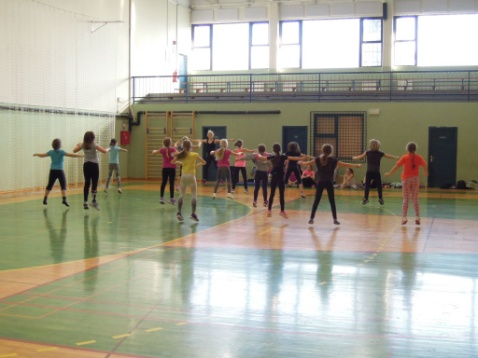 A Day for Dance
Dancing hip hop, disco dance and breakdance with Dance School Zeko.
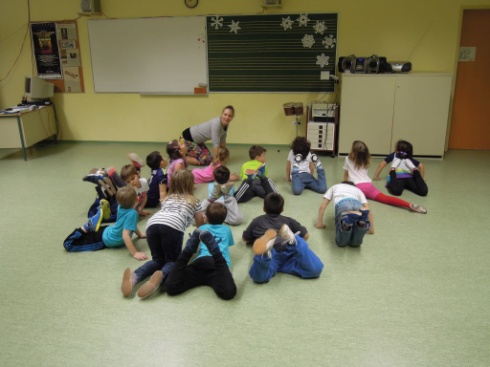 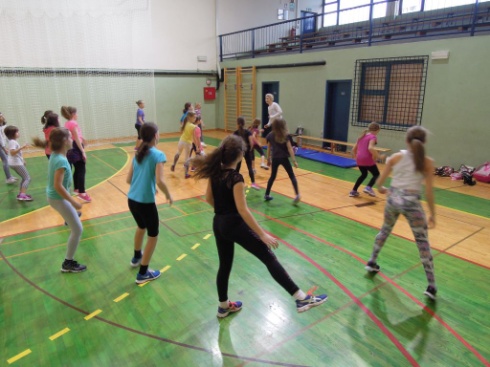 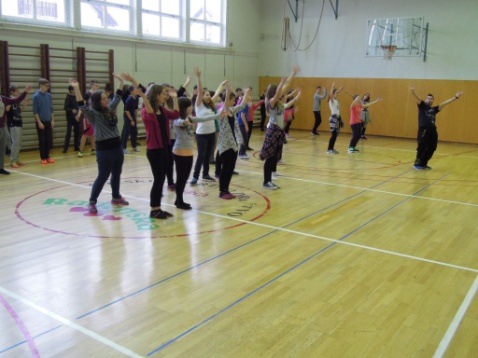 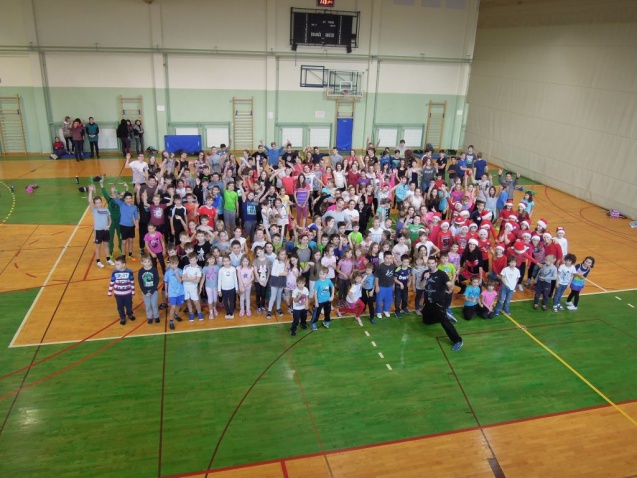 HAPPY NEW YEAR from pupils and teachers of Primary school Radenci
Music:
Macy Gray -Winter Wonderland